Quo Vadis Heilbronn-Franken?

Demografie, Wohnungsbau, Ökonomie, Mobilität

Klaus Mandel
Bad Wildbad 07. Februar 2017
Region Heilbronn-Franken
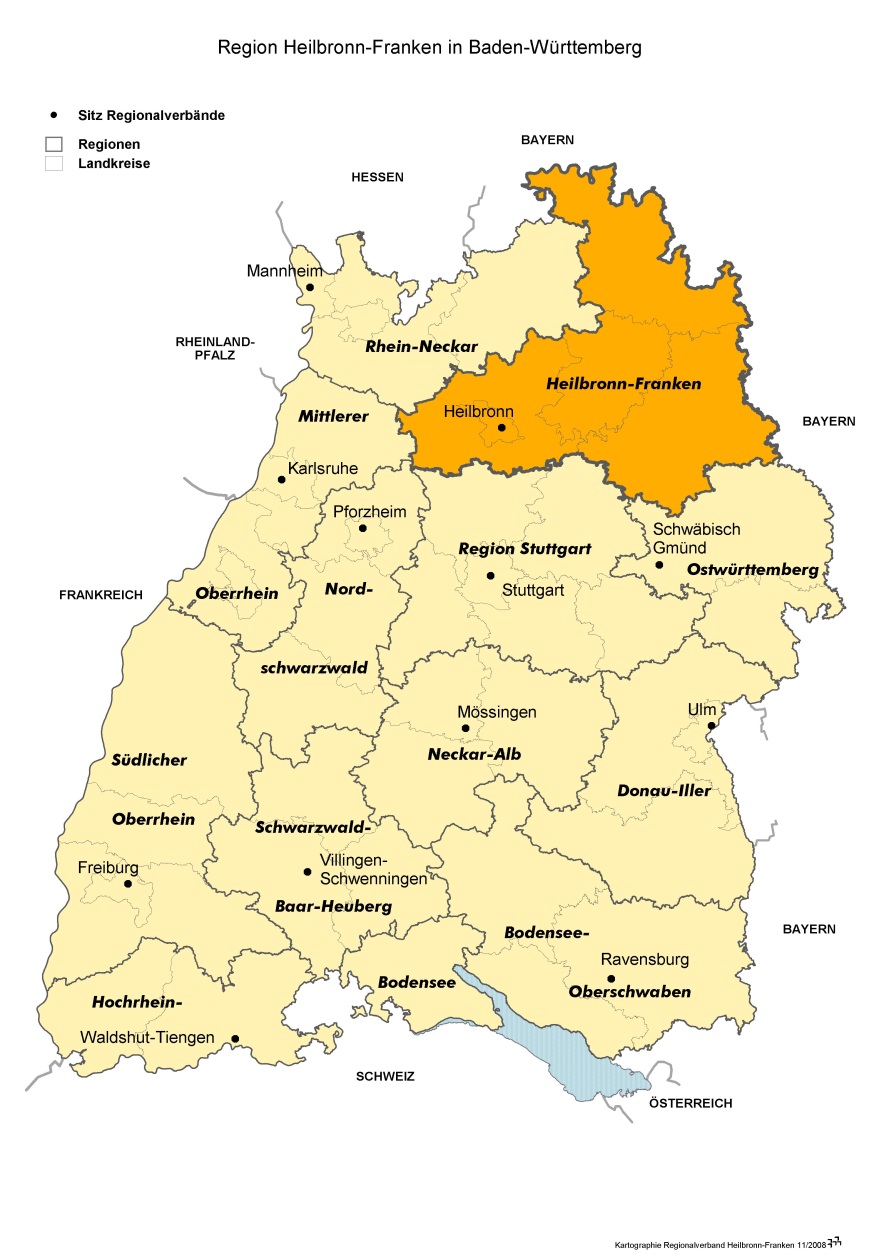 2
Strukturdaten der Region Heilbronn-Franken
4.765 km² 
111 Gemeinden
Bevölkerung (31.12.2015)				890.931
Bevölkerungsdichte (31.12.2015):			187 EW/km² (B-W: 300)
Siedlungs- und Verkehrsfläche (2015):			13,6 % (B-W: 14,4 %)
Landwirtschaftsfläche (2015): 			55,9 % (B-W: 45,4 %)
Waldfläche (2015): 				28,8 % (B-W: 38,3 %)
BIP (2014): 					37,6 Mrd. Euro  
	(→ 8,6 % Anteil am baden-württembergischen BIP)
Erwerbstätige am Arbeitsort (2014): 			518.700
Sozialversicherungspflichtig Beschäftigte (30.06.2015):	377.237
Erwerbstätige Land- und Forstwirtschaft  (2014)		2,1 % (B-W: 1,2 %)
Erwerbstätige Produzierendes Gewerbe (2014)		36,2 % (B-W: 31,3 %)
Erwerbstätige Dienstleistung  (2014)			61,6 % (B-W: 67,5 %)
Arbeitslosenquote (31.08.2016)			3,9 % (B-W: 3,9 %)
PKW-Dichte (01.01.2015): 				629/1.000 Ew. (B-W: 576)
3
Planungssystem
Bund:   Raumordnungsgesetz (ROG)
Länder:   Landesplanungsgesetz (LplG)

Baden-Württemberg:  Wirtschaftsministerium(Landesentwicklungsplan)
Region: Regionalplan
Städte und Gemeinden: 	Kommunale Planungshoheit			- Flächennutzungspläne			- Bebauungspläne
4
Regionalverband - Organigramm
Verbandsversammlung 

(72 Mitglieder)
Verbandsdirektor 
Verbandsverwaltung
Verbandsvorsitzender
Planungsausschuss
(38 Mitglieder)
5
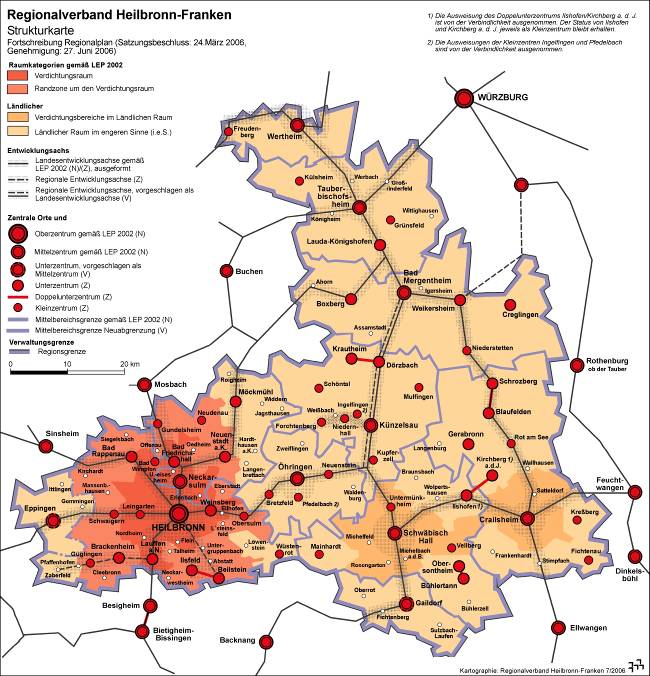 Planungssystem
Raumkategorien
Verdichtungsraum
Randzone um den Verdichtungsraum
Ländlicher Raum

Zentrale Orte
1 Oberzentrum
8 Mittelzentren
22 Unterzentren
27 Kleinzentren

Entwicklungsachsen
Eisenbahn  Straße
6
Ausschnitt aus der Raumnutzungskarte
Beispiel Eppingen
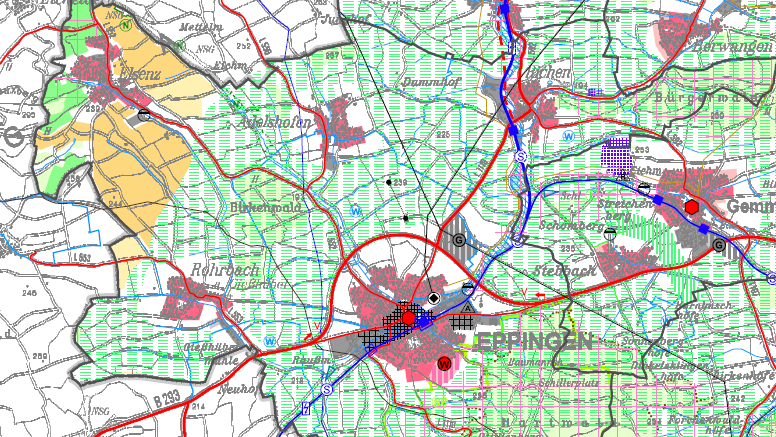 7
Natürliche Bevölkerungsentwicklung
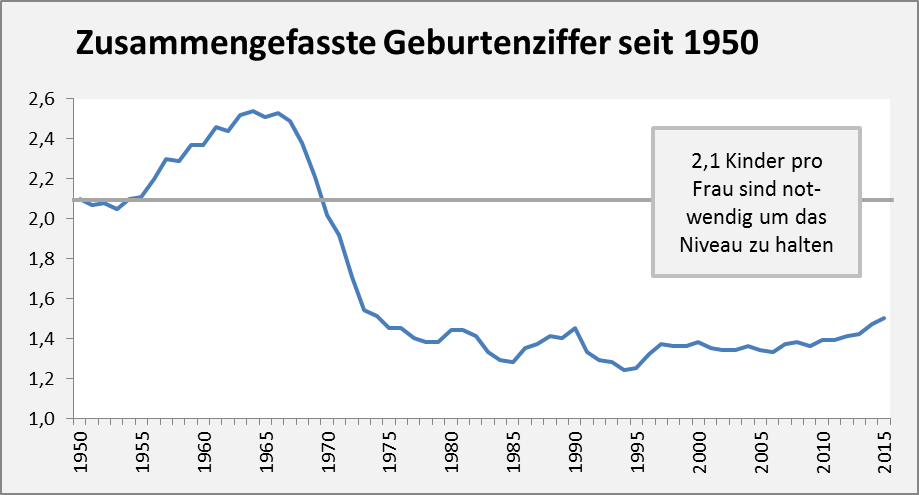 Abbildung: Regionalverband Heilbronn-Franken 2017;
Datengrundlage: Statistisches Bundesamt 2017
8
Natürliche Bevölkerungsentwicklung
Abbildung: Regionalverband Heilbronn-Franken 2017
Datengrundlage: Statistisches Landesamt Baden-Württemberg 2017
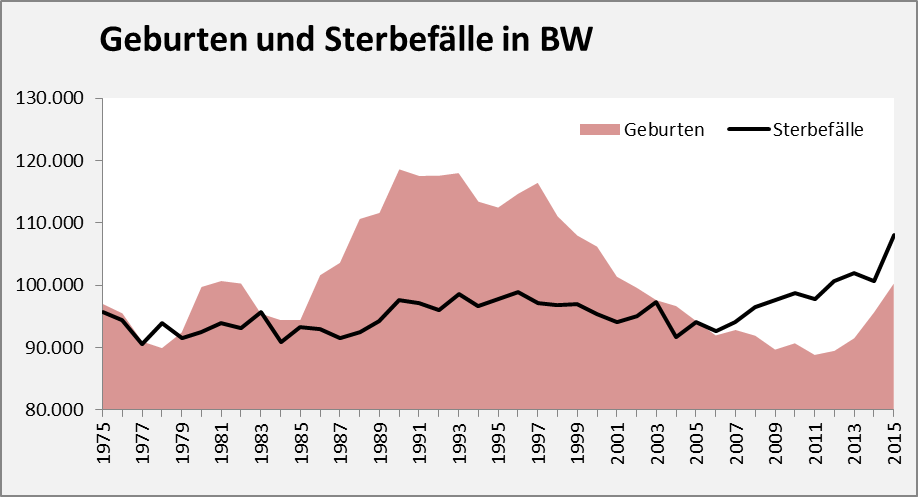 Demografische Lücke
Kinder der Babyboomer
9
Wanderungsbewegungen
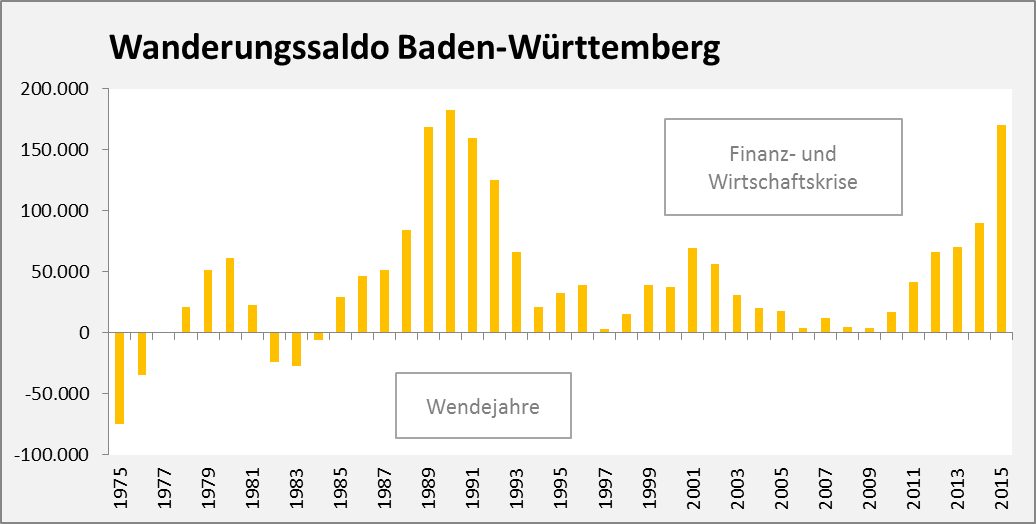 Abbildung: Regionalverband Heilbronn-Franken  
Daten: Statistisches Landesamt Baden-Württemberg 2017
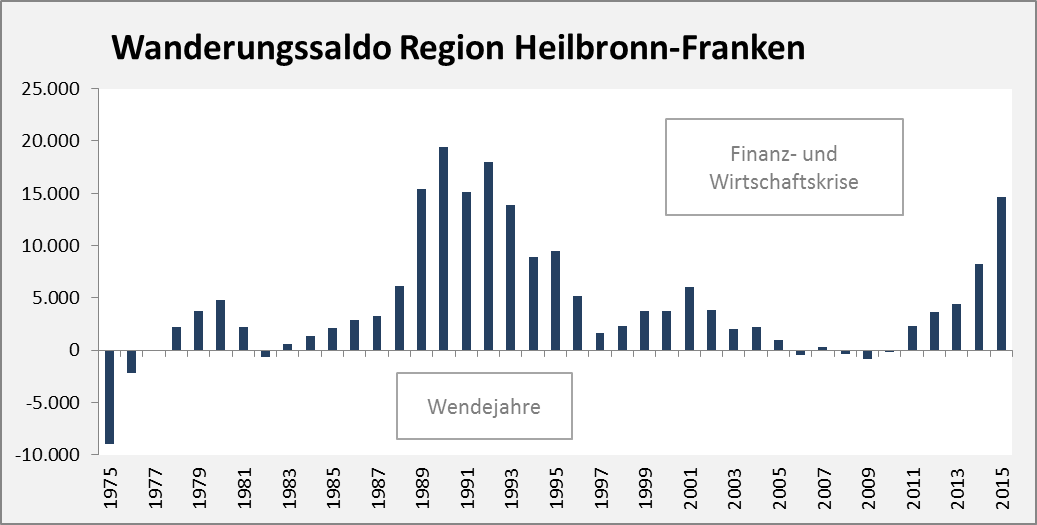 Trendwende 2010 in Baden-Württemberg;

in der Region Heilbronn-Franken 2011
10
Abbildung: Regionalverband Heilbronn-Franken 2017;
Daten: Statistisches Landesamt Baden-Württemberg 2017
Demografie – Reurbanisierung
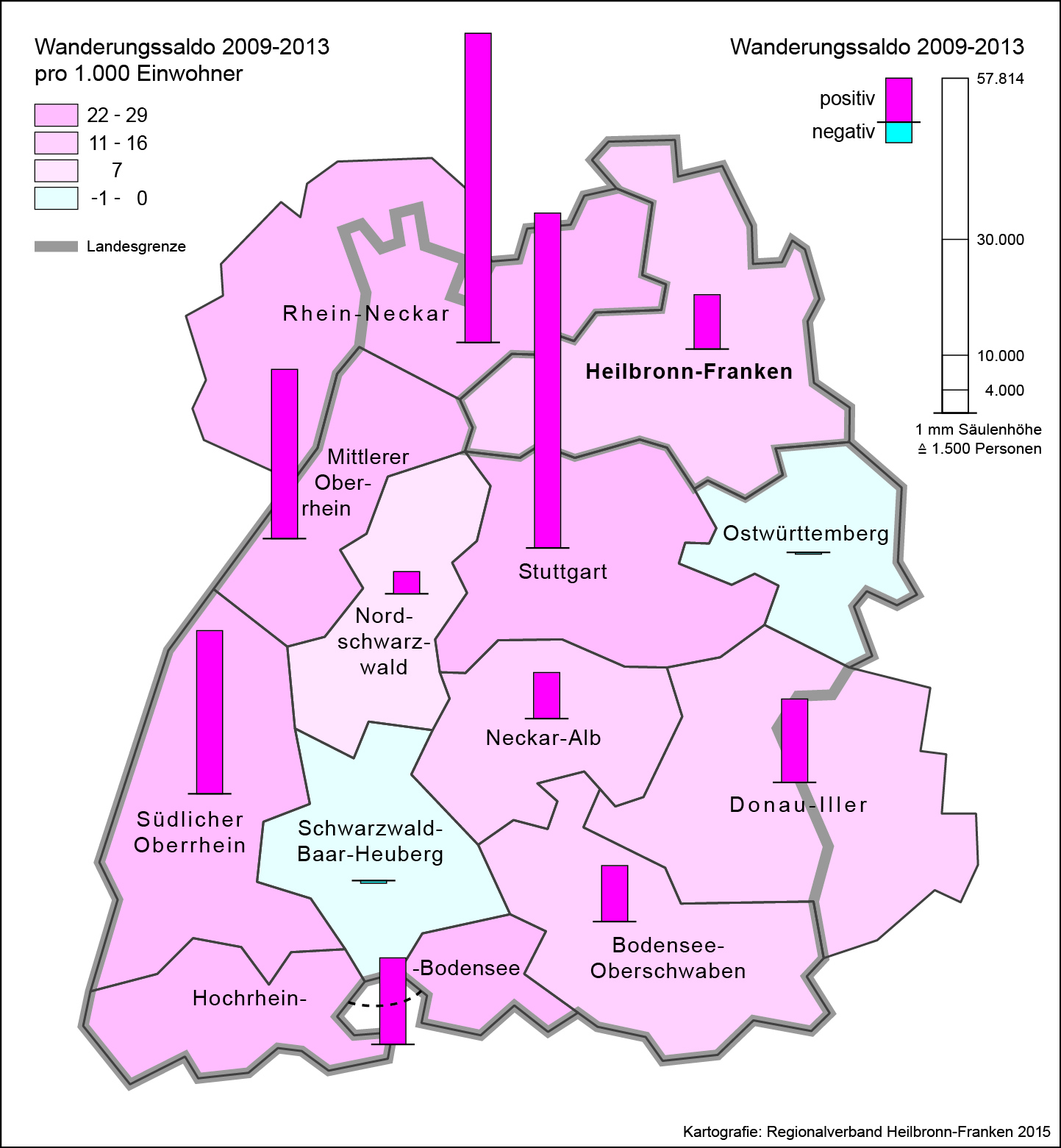 11
Quelle: Statistisches Landesamt Baden-Württemberg 2014, 
            eigene Berechnung
Demografie – Reurbanisierung
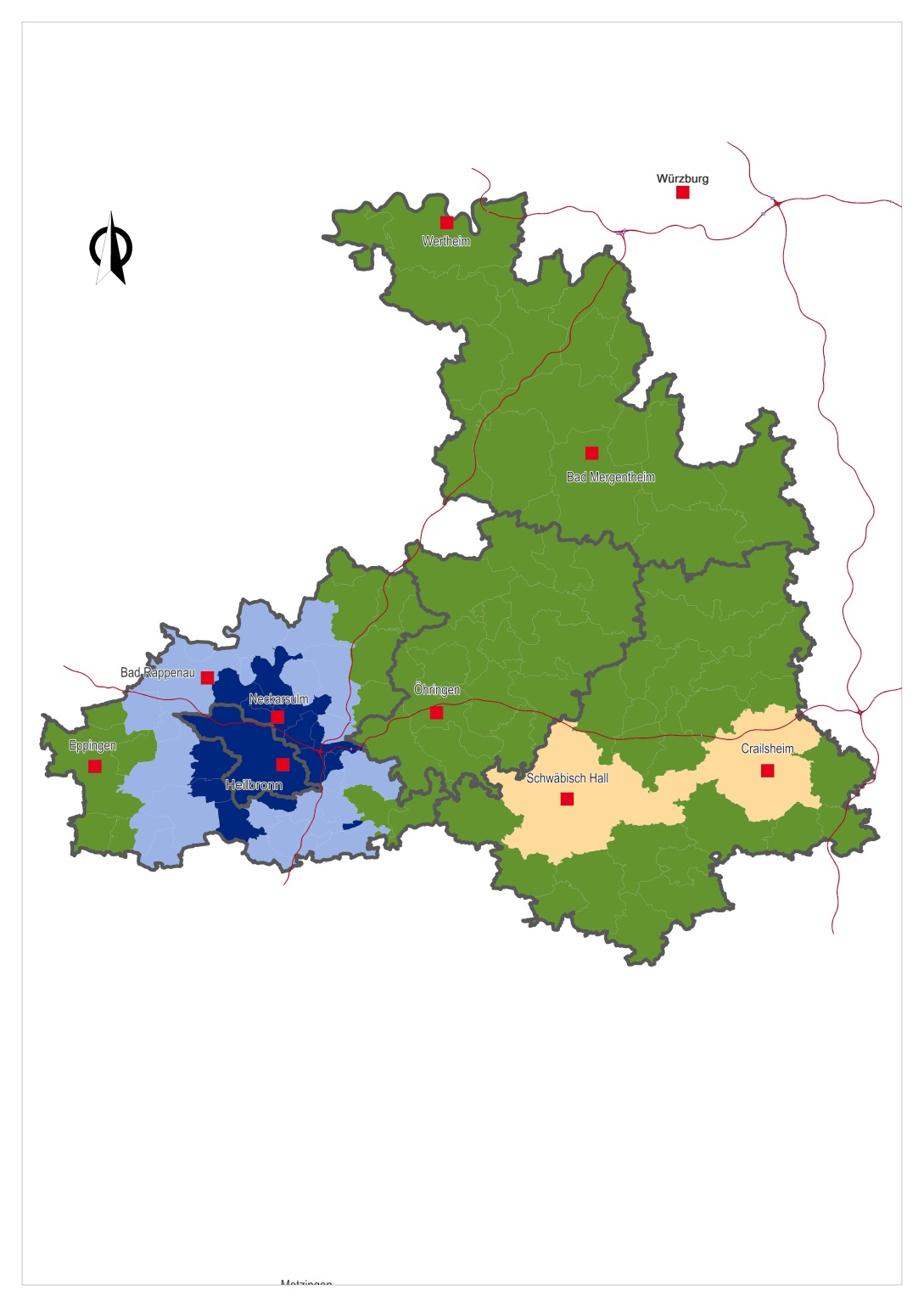 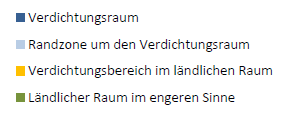 Quelle: LEP BW 2002, eigene Darstellung
12
Demografie – Reurbanisierung
Wanderungssaldo pro 1.000 Einwohner nach Raumkategorie in der 
Region Heilbronn-Franken in den Jahren 2011 bis 2015
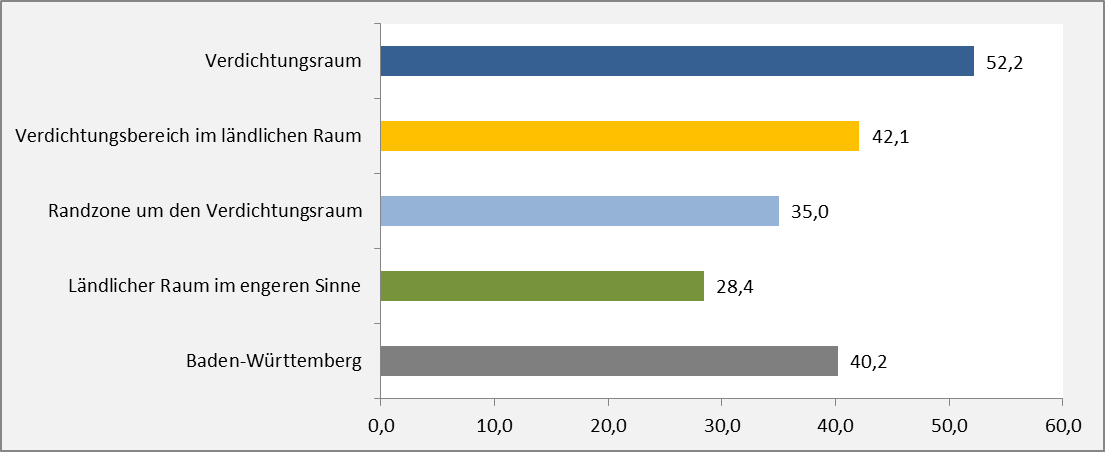 Abbildung und Berechnung: Regionalverband Heilbronn-Franken 2017
Quelle: Statistisches Landesamt Baden-Württemberg 2017
13
Reurbanisierung
Bevölkerungsentwicklung in den Raumkategorien der Region Heilbronn-Franken
gemessen an der Entwicklung Baden-Württembergs (BW = 1)













Abbildung und Berechnung: Regionalverband Heilbronn-Franken 2017
Datengrundlage: Statistisches Landesamt Baden-Württemberg 2017
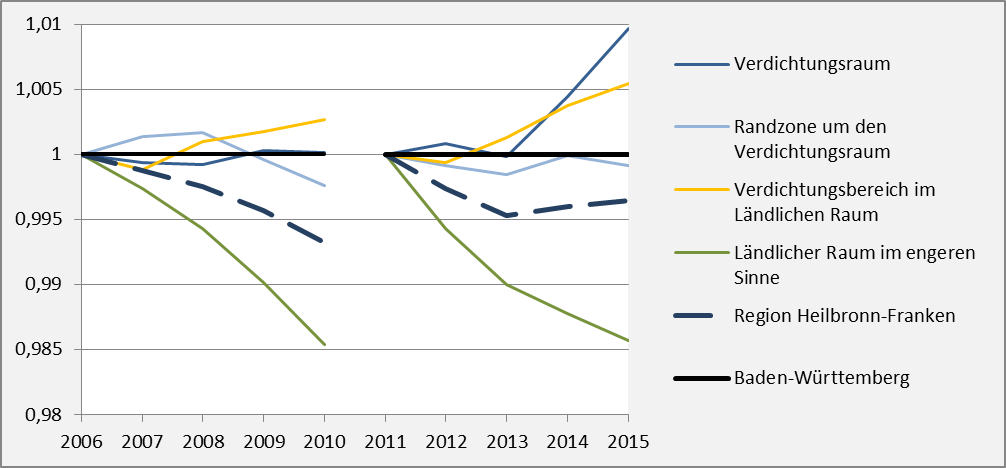 14
Räumliche AusdifferenzierungBevölkerungsstand – Entwicklung 2001-2010
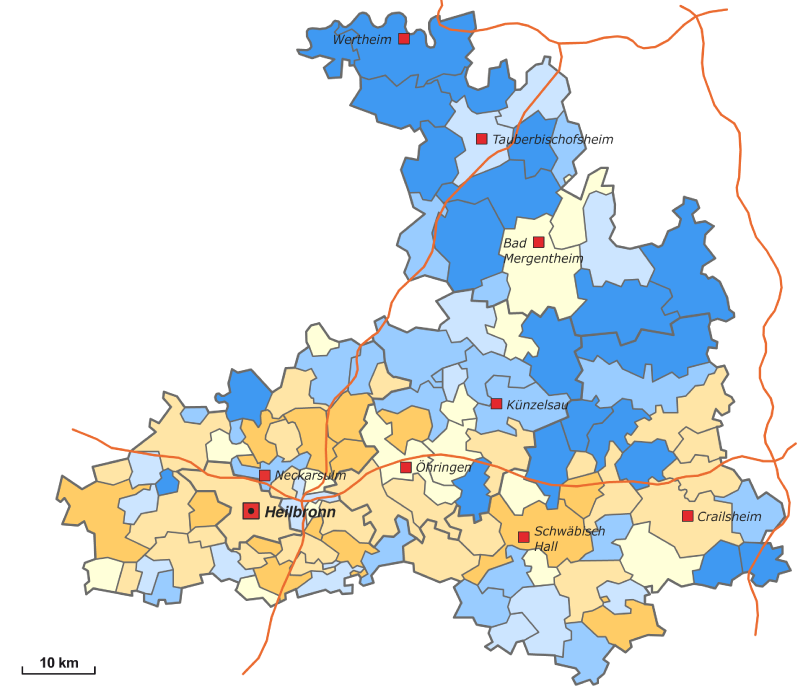 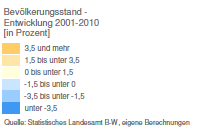 15
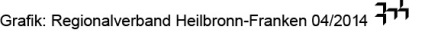 Preise pro Quadratmeter(Durchschnitt der Jahre 2003 bis 2012)
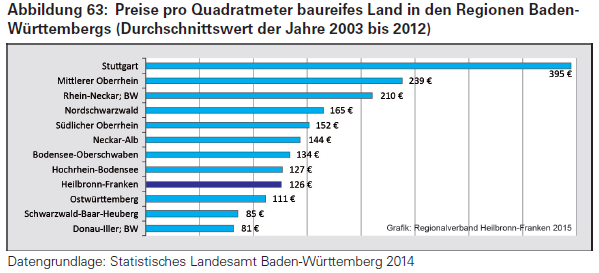 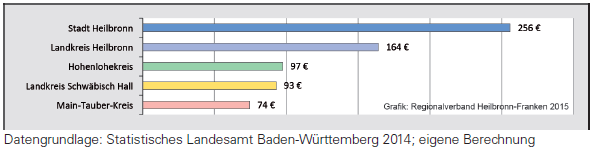 16
Leerstände in den Gemeinden der RegionHeilbronn-Franken (Zensuserhebung 2011)
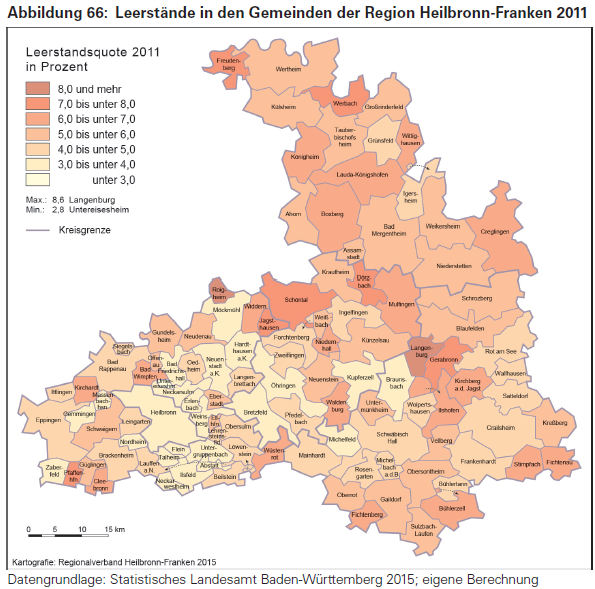 17
Entwicklung des Wohnungsbestands
Wohnungsentwicklung nach Raumkategorien in der Region Heilbronn-Franken
gemessen an der Entwicklung Baden-Württembergs (BW = 1)
















Abbildung und Berechnung: Regionalverband Heilbronn-Franken 2017
Datengrundlage: Statistisches Landesamt Baden-Württemberg 2017
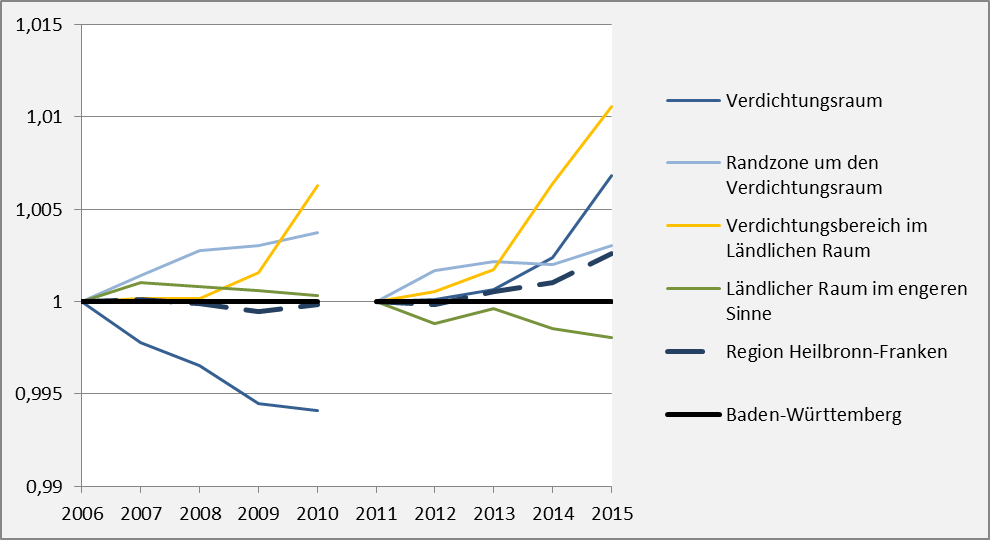 18
Sozialversicherungspflichtige Beschäftigung
Entwicklung der 
sozialversicherungspflichtigen
Beschäftigung in den 
Gemeinden der Region
Heilbronn-Franken
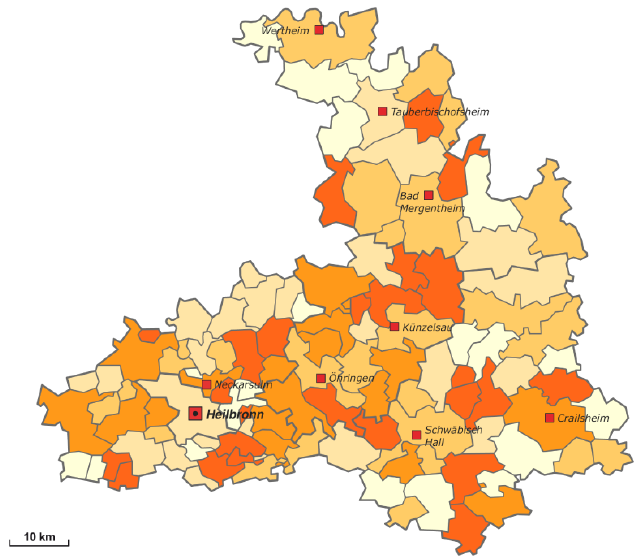 Datengrundlage: Bundesagentur für Arbeit 2016, eigene Berechnung
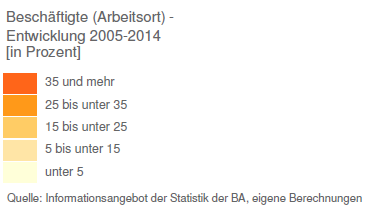 Beschäftigungsentwicklung
Beschäftigungsentwicklung pro 1.000 Beschäftigte zwischen 2010 und 2015 in der Region Heilbronn-Franken
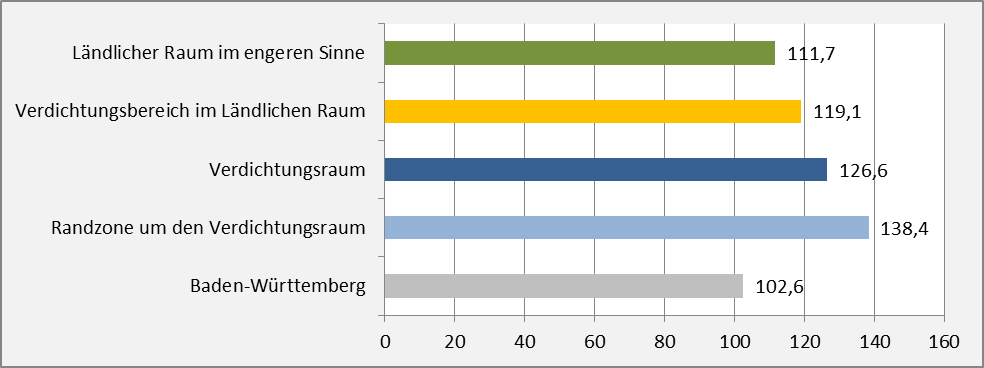 Verteilung der Beschäftigung auf die Raumkategorien
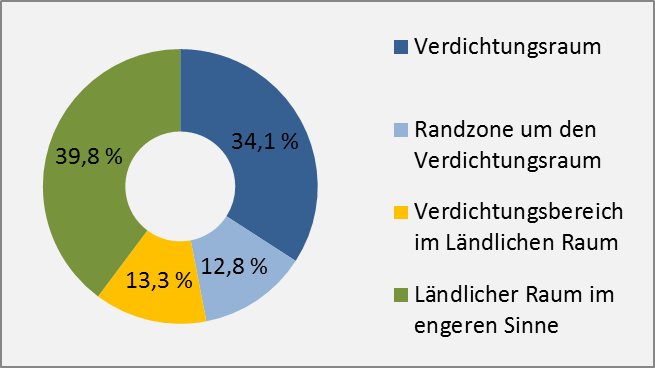 Datengrundlage: Statistik der Bundesagentur für Arbeit 2015, eigene Berechnung
20
Sozialversicherungspflichtige Beschäftigung
Entwicklung der sozialversicherungspflichtigen Beschäftigung in ausgewählten 
Regionen Baden-Württembergs













Datengrundlage: Bundesagentur für Arbeit 2015, eigene Berechnung
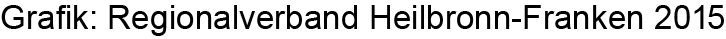 21
Branchenportfolio Landkreis Heilbronn
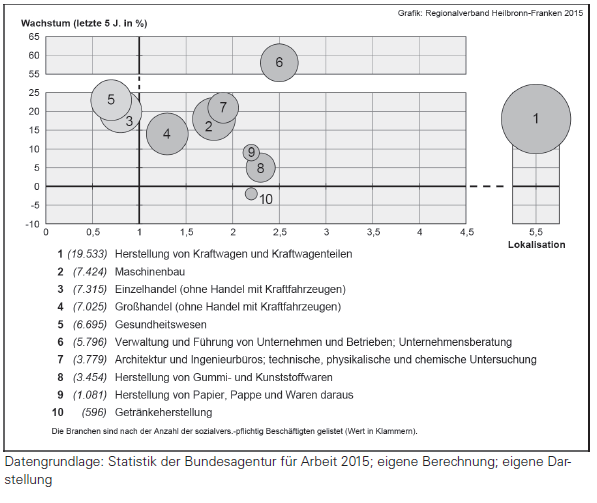 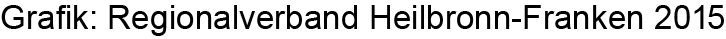 22
Sozialversicherungspflichtige Beschäftigung
Entwicklung der sozialversicherungspflichtigen Beschäftigung (Wohnort) und der Anteil der Nichtpendler in der Region Heilbronn-Franken
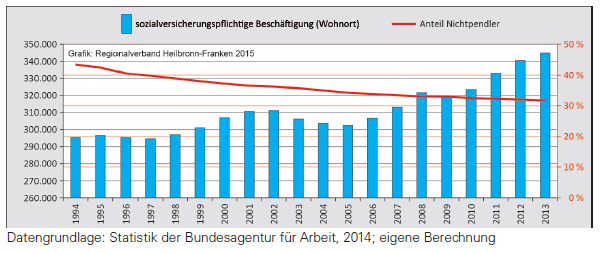 23
Entwicklung der Pendlersaldi in der RegionHeilbronn-Franken
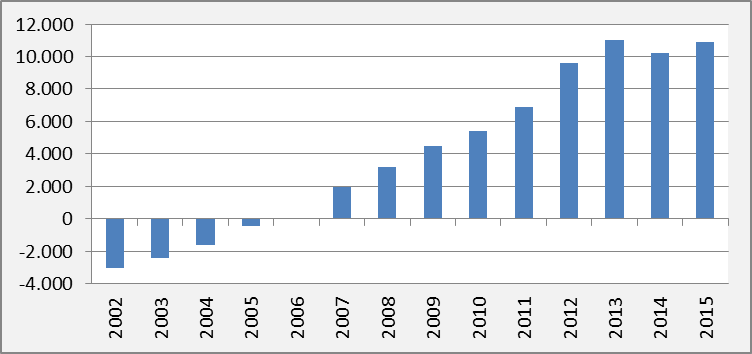 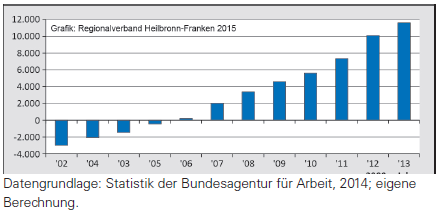 24
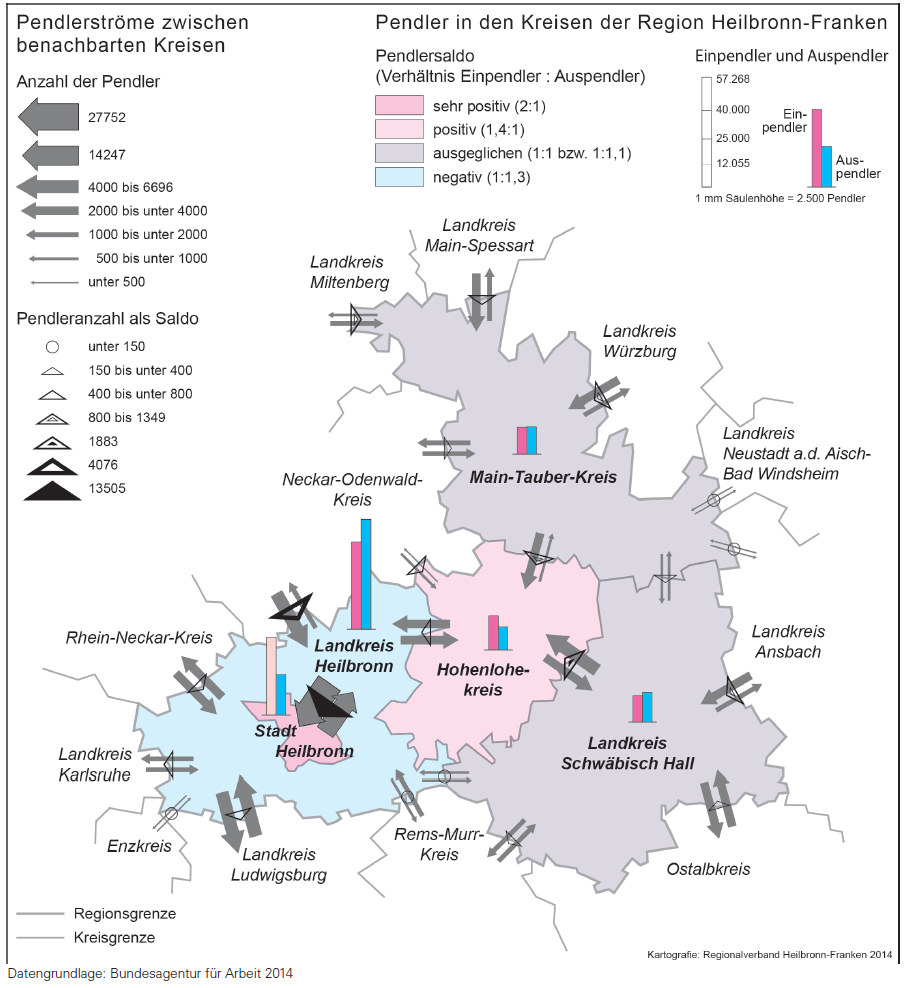 Pendlerströmein die RegionHeilbronn-Franken
25
Pendlerstruktur in der RegionHeilbronn-Franken
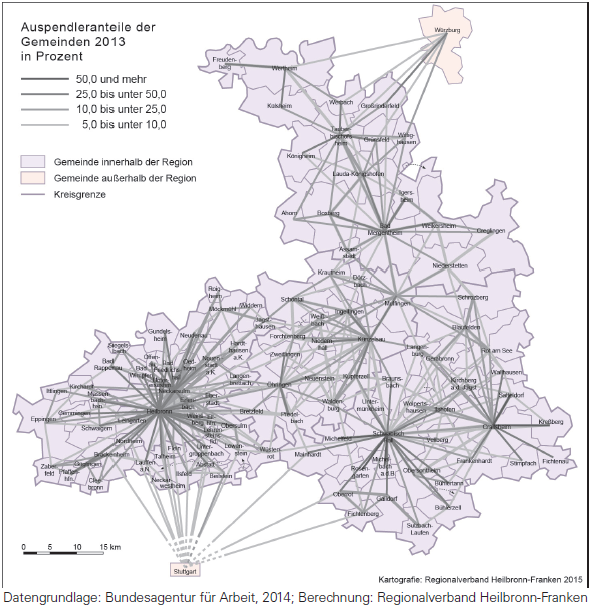 26
Einpendlerkarte Heilbronn
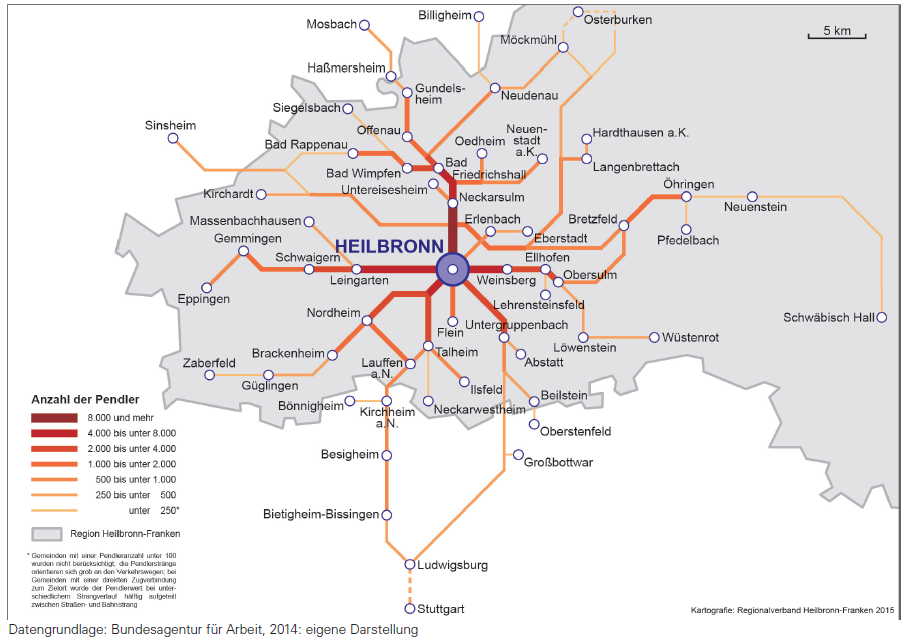 27
Vielen Dank für Ihre Aufmerksamkeit!
Kontakt: Klaus Mandel

mandel@regionalverband-heilbronn-franken.de
28